Трудовые права несовершеннолетних.
Труд – это целесообразная деятельность человека, направленная на создание с помощью орудий производства материальных и духовных ценностей. 

Трудовые отношения – это отношения, основанные на соглашении между работником и работодателем о личном выполнении работником за плату труда (работы по должности, профессии или специальности либо конкретного вида поручаемой ему работы).
«Законы нужны не только для того, чтобы устрашить граждан, но и для того, чтобы помогать им»
                                  Вольтер
Ст. 37 Конституции РФ
Законодательные акты, регулирующие трудовые отношения в РФ
Всеобщая декларация прав человека ООН
Конвенция ООН о правах ребенка
Конституция РФ
Трудовой кодекс РФ
Отдельные законы о труде
Подзаконные нормативные акты
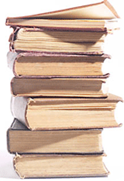 Стороны трудовых отношений
Работник
Работодатель
рационально
использовать труд
добросовестно трудиться
соблюдать трудовую
дисциплину
создавать условия
труда
беречь имущество
Трудовой договор
оплачивать труд
выполнять нормы
труда
осуществлять повышение
квалификации
Трудовой договор
Трудовой договор – соглашение между работником и работодателем, в соответствии с которым работодатель обязуется предоставить работу по обусловленной трудовой функции, обеспечить условия труда, а работник обязуется лично выполнять определенную этим соглашением трудовую функцию, соблюдать действующие правила трудового распорядка.
Права и гарантии работника
Права
исчисление трудового стажа;
выплата вознаграждения (заработной платы);
социальное страхование (оплата  больничного листа, в том числе в результате несчастного случая на производстве);
отпуск;
выходные дни;
соблюдение режима рабочего времени, установленного ТК;
на информацию от работодателя,
на  отстаивание своих прав в индивидуальном и коллективном трудовом споре, вплоть до обращения в суд или до забастовки, и т.д.
Гарантии
сохранение рабочего места;
прием на работу на условиях постоянного трудового договора;
выполнение трудовых обязанностей, определенных трудовым договором;
выплата установленного размера заработной платы в срок и полностью; 
неухудшение  условий труда (режима рабочего времени, оплаты по сравнению с действующим законодательством); 
и т.д.
Возраст, с которого допускается заключение трудового договора (ст.63 ТК РФ)
15
14
16
после получения 
основного общего
образования
с письменного 
согласия одного 
из родителей
самостоятельно
Заключение трудового договора (ст.ст.58, 61, 70 ТК РФ)
Бессрочный	
(срок действия не определен)
Срочный
(заключается на срок 
не более 5 лет)
Трудовой договор заключается в 2-х экземплярах (по экземпляру каждой из сторон).
Если в трудовом договоре не оговорен срок его действия, то договор заключен на неопределенный срок.

Трудовой договор вступает в силу со дня его подписания.

Для лиц не достигших 18 лет при приеме на работу испытательный срок не устанавливается (ст. 70 ТК РФ).
Расторжение трудового договора с работниками до 18 лет по инициативе работодателя (исключение: ликвидация организации или ИП) помимо соблюдения общего порядка допускается только с согласия соответствующей государственной инспекции труда и комиссии по делам несовершеннолетних и защите их прав (ст.269 ТК РФ).
Нормы труда для несовершеннолетних
1. Лица до 18 лет принимаются на работу только после обязательного предварительного медицинского осмотра и до достижения 18 лет подлежат ежегодному медицинскому осмотру (ст.266 ТК РФ).
2. Сокращенное рабочее время (ст.ст.92, 94 ТК РФ):
от 16 до 18 лет – 6 часов в день (36 часов в неделю),
от 15 до 16 лет, а также учащиеся от 14 до 16 лет, работающие в период каникул – 4 часа в день (24 часа в неделю),
учащиеся, работающие в свободное от учебы время – половина, указанных от их возраста норм (т.е. 18 или 12 часов в неделю).
3. Ограничения в переноске тяжестей (ст.265 ТК РФ):
предельно допустимая норма при поднятии тяжестей  – 10 кг,
подростки до 18 лет ни при каких условиях не должны приниматься на работы, заключающиеся исключительно в переноске тяжестей.
Нормы труда для несовершеннолетних
4. Запреты на некоторые виды работ (ст.ст.265, 268 ТК РФ):
вредные работы и опасные работы,
подземные работы,
ночные работы и сверхурочные работы,
работы, причиняющие вред здоровью и нравственному развитию,
на работы с наркотическими и психотропными веществами
работы, связанные с полной материальной ответственностью,
работы, выполняемые с длительной отлучкой из места постоянного проживания,
на работу по совместительству,
на государственную и муниципальную должность государственной и муниципальной службы,
на работу в ведомственную охрану.
Нормы труда для несовершеннолетних
5. Отпуска, предоставляемые несовершеннолетним (ст.ст.122, 267 ТК РФ):
ежегодный оплачиваемый отпуск;
работникам в возрасте до 18 лет – право на использование отпуска за первый год работы может быть предоставлен до истечения 6 месяцев;
работникам моложе 18 лет ежегодный оплачиваемы отпуск устанавливается продолжительностью не менее 31 календарного дня и может быть использован в любое удобное для них время года.
6. Оплата труда несовершеннолетних (ст.271 ТК РФ):
заработная плата лиц, моложе 18 лет, при сокращенном рабочем времени выплачивается соразмерно отработанному времени;
сдельные работы, оплачиваются по установленным сдельным расценкам.
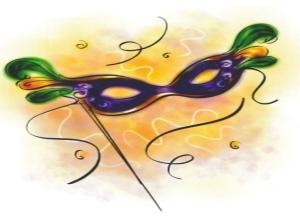 Ситуация 1.
После окончания школы самая активная участница театрального кружка, любимица школы Маша Медведева пыталась поступить в театральный институт, но не удачно. Нигде не работая, она дома читала книги, слушала музыку, танцевала. Родители пытались устроить ее на работу почтальоном, работником Сбербанка по выплате пенсий. Однако она всякий раз отказывалась, отвечая, что согласно Конституции, труд в нашей стране свободен и доброволен и каждый вправе выбирать себе профессию. Кроме того, в РФ принудительный труд запрещен.
	Кто прав в данной ситуации, Наташа или ее родители?
ВОЗВРАТ
Ситуация 2.
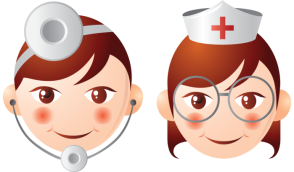 В ходе прокурорской  проверки в г.Боровичи Новгородской области, было выяснено, что предприниматель Лавретьев И.В. не заключал в письменной форме трудовые договоры с несовершеннолетними, также новые сотрудники не проходили медицинский осмотр.

Может ли прокуратура Новгородской области привлечь индивидуального предпринимателя Лавретьева И.В. к административной ответственности? Почему?
ВОЗВРАТ
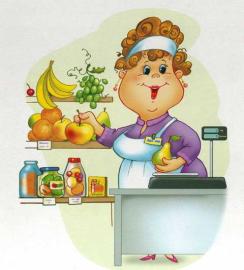 Ситуация 3.
По представлению прокуратуры к административной ответственности с наложением административного штрафа привлечена владелец круглосуточного магазина «Виноградная лоза» индивидуальный предприниматель Кузнецова А.А., привлекшая к работе в своем магазине в качестве продавца алкогольной продукции и табачных изделий семнадцатилетнюю Абасову Галину.

		Какие были нарушены условия труда несовершеннолетней Абасовой Г.?
ВОЗВРАТ
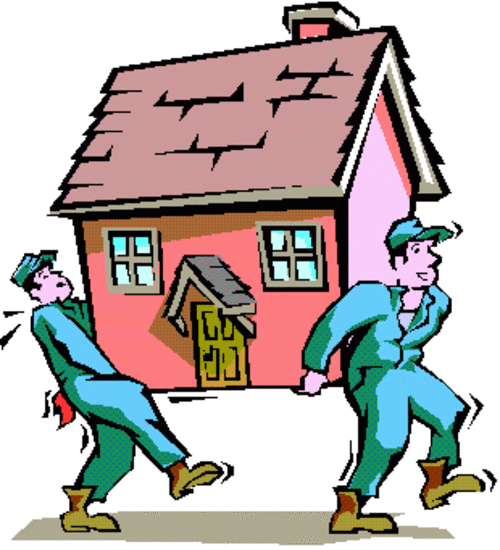 Ситуация 4.
Торговая палатка недалеко от дома, в котором проживали подростки, учащиеся ПТУ Иванов и Петров, специализировалась на продаже овощей и фруктов. С согласия подростков их привлекали для разгрузки арбузов каждый раз, когда постоянные работники не справлялись своими силами. Труд ребят оплачивался сдельно. Кроме того, подросткам поручалась ночная охрана арбузов, находившихся в пристроенном к палатке помещении. Участковый милиционер сообщил в инспекцию труда, что подростков используют на работах, запрещенных законодательством.

		Может ли инспекция труда наложить штраф на хозяина торговой палатки и на каком основании?
ВОЗВРАТ
Ситуация 5.
Семнадцатилетняя Катя Семенова после школы устроилась в почтовое отделение доставщиком телеграмм. Проработав 3 месяца, она подала заявление с просьбой предоставить ей отпуск, поскольку ее мама приобрела две туристические путевки, и она хотела бы с ней съездить отдохнуть. Начальник почтового отделения отказала ей в просьбе, заявив, что отпуск еще надо заработать.

		Законен ли отказ? Почему?
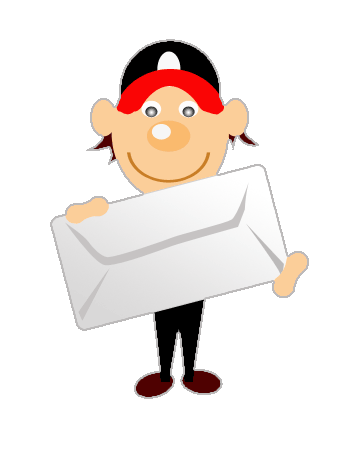 ВОЗВРАТ
Ситуация 6.
Петя Алексеев, ученик 10 класса, решил поработать в период летних школьных каникул. С 1 июня он устроился в детский сад дворником. Однако с 1 июля по 1 августа дети вместе с работниками детского сада выезжали на летний отдых (на загородную дачу). Заведующая детским садом, справедливо полагая, что в услугах дворника детский сад будет нуждаться и за городом, дала Пете распоряжение собрать необходимые рабочие инструменты и личные вещи к назначенному сроку. Петя Алексеев отказался.
		
		Законно ли П.Алексеев отказался выполнить распоряжение заведующей детским садом? Почему?
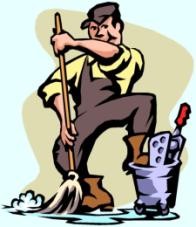 ВОЗВРАТ
Ситуация 7.
После окончания школы семнадцатилетний Валерий Тарасов долго искал работу и был очень рад, когда его приняли на бензоколонку в качестве заправщика автомашин. Но радость была недолгой: владельцу бензоколонки было указано на нарушение законодательства о труде.
		
		Законно ли увольнение В.Тарасова? Если да, то в чем можно усмотреть нарушение трудового законодательства?
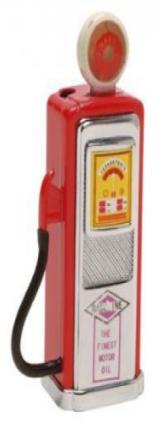 Памятка:
«Трудовые права несовершеннолетних»
исчисление трудового стажа;
выплата вознаграждения (заработной платы);
социальное страхование;
отпуск и выходные дни;
соблюдение режима рабочего времени;
на информацию от работодателя,
на  отстаивание своих прав в индивидуальном и коллективном трудовом споре.
сохранение рабочего места в период болезни/отпуска;
прием на работу на условиях постоянного трудового договора;
выполнение трудовых обязанностей;
Выплата заработной платы в срок и полностью; 
неухудшение  условий труда, и т.д.
Бессрочный –  срок действия не определен.  Срочный – заключается на срок не более 5 лет.
Трудовой договор заключается в 2-х экземплярах (по экземпляру каждой из сторон).
Трудовой договор вступает в силу со дня его подписания.
с 14-ти лет – с согласия одного из родителей.
с 15-ти лет – после получения общего среднего образования.
с 16-ти лет – самостоятельно.
Для лиц, не достигших 18 лет при приеме на работу испытательный срок не устанавливается.
С согласия государственной инспекции труда и комиссии по делам несовершеннолетних и защите их прав (ст.269 ТК РФ). 
С участием профсоюза (ст.82 ТК РФ).
от 16 до 18 лет – 6 часов в день (36 часов в неделю);
от 15 до 16 лет, а также учащиеся от 14 до 16 лет, работающие в период каникул – 4 часа в день (24 часа в неделю);
учащиеся, работающие в свободное от учебы время – половина, указанных от их возраста норм (т.е. 18 или 12 часов в неделю).
Предельно допустимая норма при поднятии тяжестей  – 10 кг.
вредные и опасные работы;
подземные работы и ночные работы,
сверхурочные работы;
причиняющие вред здоровью и нравственному развитию;
с полной материальной ответственностью;
работы, с длительной отлучкой из дома;
по совместительству;
государственная служба;
ведомственная охрана;
с наркотическими и     психотропными веществами.
ежегодный оплачиваемый отпуск;
использование отпуска за первый год работы может быть предоставлен до истечения 6 месяцев;
до 18 лет отпуск – не менее 31 календарного дня и может быть использован в любое удобное время года.
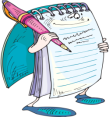 Заработная плата лиц, моложе 18 лет, при сокращенном рабочем времени выплачивается пропорционально рабочему времени.
Труд работников, допущенных к сдельным работам, оплачивается по установленным сдельным расценкам.
ВОЗВРАТ
«Законы нужны не только для того, чтобы устрашить граждан, но и для того, чтобы помогать им»
                                  Вольтер
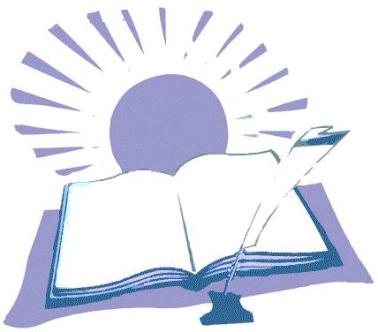